Graphs
Ruth Anderson
CSE 160
University of Washington
1
A graph contains nodes and edges
Chicago
Seattle
Salt Lake City
San Francisco
Dallas
2
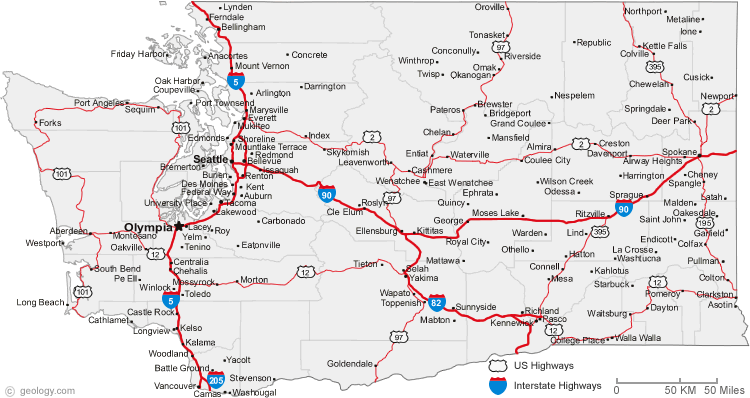 3
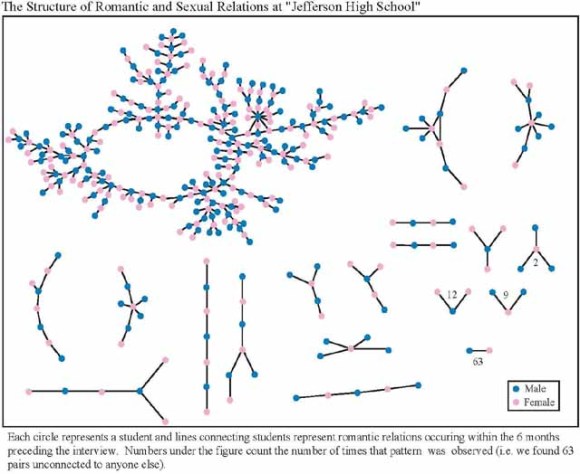 + 350 students in no romantic and/or sexual relationship
From:  “Chains of Affection: The Structure of Adolescent Romantic and Sexual Networks”, American Journal of Sociology, by Peter Bearman of (Columbia), James Moody (Ohio State), and Katherine Stovel (U. of Washngton);
4
Graphs
A graph can be thought of as either of:
a collection of edges
Each edge represents some relationship
for each node, a collection of neighbors
The neighbors are those connected by an edge
5
Operations on a graph
Creation:
Create an empty graph
Querying:
Look up a node:  Does it exist?  What are its neighbors?
Look up an edge (= a pair of nodes):  does it exist?  (You know the nodes it connects.)
Iterate through the nodes or edges
Modification:
Add/remove a node
Add/remove an edge
6
networkx Graph Library
Used in Homework 4
http://networkx.github.io/documentation/latest/tutorial/tutorial.html

import networkx as nx
g = nx.Graph()
g.add_node(1)
g.add_node(2)
g.add_edge(1, 2)
print g.nodes()
print g.edges()
7
Installing networkx Graph Library
Used in Homework 4
http://networkx.github.io/documentation/latest/tutorial/tutorial.html

To install networkx:
Open up "canopy" (can search for it)
Then select tools-> package manager
Click on "available Packages" and search for "networkx".
The button next to networkx will say something like "free“, click on that button.
It will ask if you want to install, say yes.
To check if you have it installed, type “import network x” in IDLE (nothing should happen, but if it is NOT installed you will get an error message).
8
import networkx as nx
import matplotlib.pyplot as plt

g = nx.Graph()	# Creates a graph

g.add_node(1)	# Adds node 1
g.add_node(3)
g.add_node(2)
print g.nodes()

g.add_edge(1, 2)	# Adds edge from node 1 to node 2
g.add_edge(1, 3)
print g.edges()

assert len(g.nodes()) == 3
assert len(g.edges()) == 2

nx.draw(g)		# Draw the graph
plt.show()		# Show the graph in a separate window
9